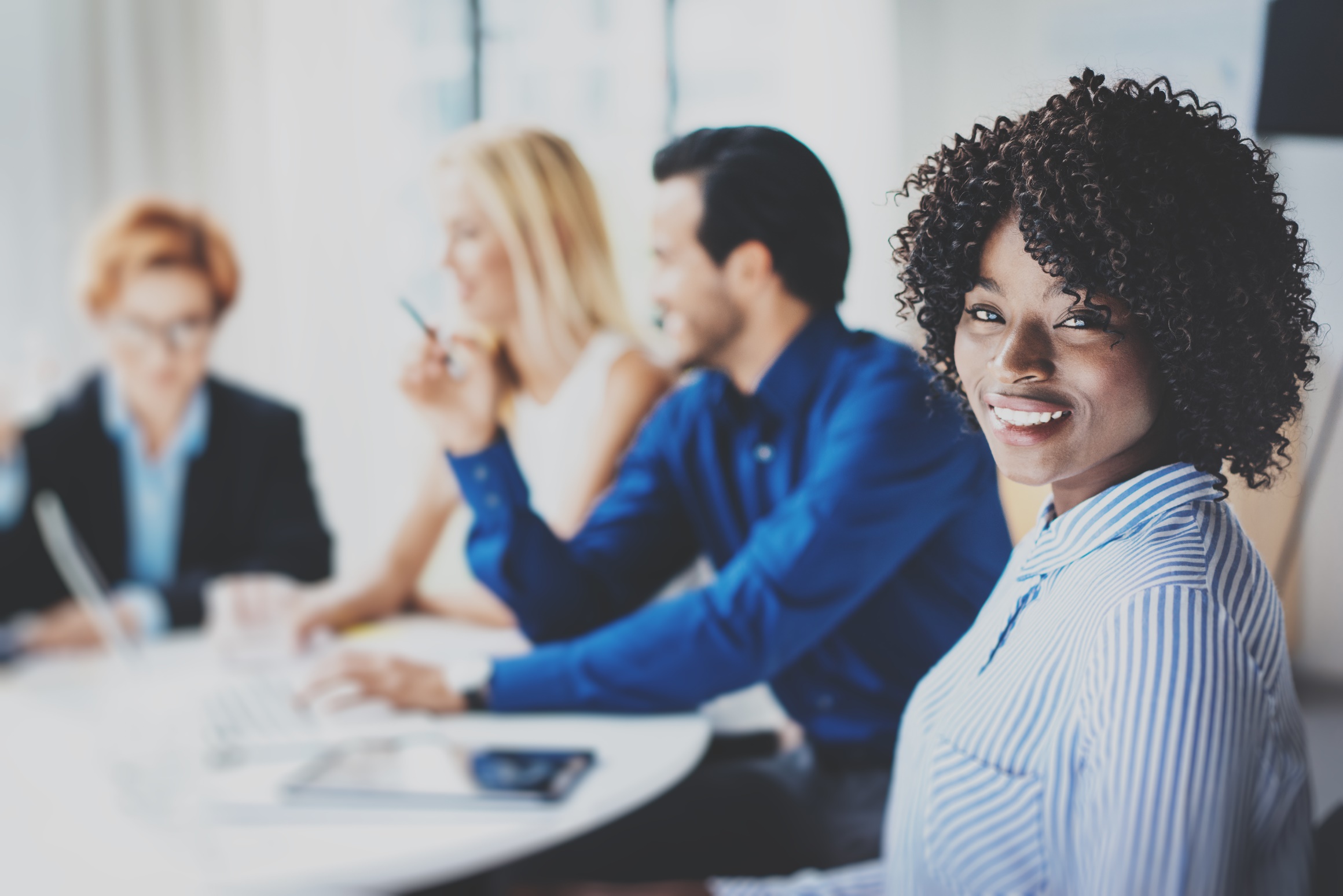 Healthy Extras
Supporting your emotional wellbeing.
Coming soon, access to valuable services when you need them:
Togetherall – a safe online space to get the support you need, in confidence. 
24 Hour Advice and Information Line – confidential guidance on medical, legal or domestic issues.
DoctorLine™ – 24/7 telephone access to a practising UK GP. 
Westfield Rewards – Offers and discounts at over 1,000 retailers, restaurants and destinations.
We will be coming to visit you on <client insert time, date and location>. Drop by to find out more.
westfieldhealth.com
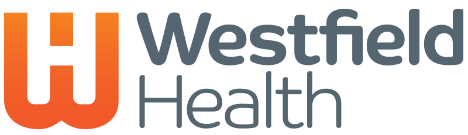 Westfield Health is a trading name of Westfield Health & Wellbeing Ltd and is registered in England & Wales company number 9871093.

Westfield Health is a registered trademark.